TORQUE OSCILATÓRIO DO MOTOR E VIBRAÇÕES TORCIONAIS DO EIXO PROPULSOR
REVISÃO
Objetivo: Apresentar uma descrição do problema  de torque oscilatório em motores diesel e seus efeitos sobre a vibração torcional do eixo propulsor
Conceitos relevantes:
Torque oscilatório produzido em motores Diesel
Fenômeno de vibração torcional superposto ao movimento de rotação de um sistema propulsor
Modelo para estudo de vibração torcional de eixos
TORQUE OSCILATÓRIO DO MOTOR E VIBRAÇÕES TORCIONAIS DO EIXO PROPULSOR
QUESTÃO ILUSTRATIVA  - ENTENDIMENTO DO ENUNCIADO
 
1 FENÔMENO DE VIBRAÇÃO TORCIONAL
Se o torque aplicado ao eixo propulsor é oscilatório, com frequência próxima de uma frequência natural do eixo, então superposto ao movimento de rotação aparece uma vibração torcional do eixo

A figura 1 ilustra o fenômeno de vibração torcional junto com outros dois casos
FIGURA 1
Ilustração de problemas de vibração em engenharia naval
TORQUE OSCILATÓRIO DO MOTOR E VIBRAÇÕES TORCIONAIS DO EIXO PROPULSOR
COMPOSIÇÃO DO TORQUE EM CADA CILINDRO DO MOTOR
1. Torque de inércia
O torque produzido pelas forças de inércia tem média nula e 3 componentes
               Min = ½ malt Ω2 r2 ( r/ 2l sen Ωt   - sen 2 Ωt  -  3r/ 2l sen 3 Ωt )
2.Torque devido à pressão do gás
                          Qg =  B0 + Σ ( Cj sen( jΩft + δj )
   -  Ωf é a frequência fundamental do torque
   Para motores de 2 tempos Ωf  = Ω 
   Para motores de 4 tempos Ωf = Ω / 2
Nesta série j varia de 1 a infinito, mas para interesse prático  deve-se limitar o número de termos de termos da série
TORQUE OSCILATÓRIO DO MOTOR E VIBRAÇÕES TORCIONAIS DO EIXO PROPULSOR
REPRESENTAÇÃO DO TORQUE DEVIDO À PRESSÃO                          
Quantos harmônicos são realmente necessários para representar com precisão satisfatória o torque devido a pressão do gás produzido em cada cilindro?
A partir de uma curva de torque obtida experimentalmente, aplica-se
uma análise harmônica e são identificados os termos (harmônicos) mais
significativos da série. Para alguns motores 10 termos são suficientes, mas
nunca se utiliza mais que 20 harmônicos
É comum representar os harmônicos do torque usando como referência a rotação do motor. No caso de motores de 4 tempos, além dos inteiros, aparecem harmônicos de ordem ½, 3/2, etc



   -
TORQUE OSCILATÓRIO DO MOTOR E VIBRAÇÕES TORCIONAIS DO EIXO PROPULSOR
Velocidade crítica
Pela análise do torque produzido em cada cilindro, há pelo menos 10 excitações oscilatórias atuando sobre o eixo propulsor
Chama-se velocidade crítica a rotação do motor em que a frequência de um dos harmônicos for igual a uma frequência natural de vibração do sistema propulsor
Velocidade crítica perigosa é aquela em que a energia introduzida no processo vibratório é significativa

   -
FREQUÊNCIAS NATURAIS DE VIBRAÇÃO DO EIXO PROPULSOR
MODELO PARA REPRESENTAÇÃO DE VIBRAÇÃO TORCIONAL
A Figura 2 apresenta o modelo normalmente utilizado para o estudo de vibração torcional
O sistema todo é modelado por uma linha de eixo, com rigidez variável por
trecho, sobre a qual estão montados discos, de momentos de inércia distintos
Considerando, então, o modelo da Figura 4, tem-se um sistema discreto com múltiplos graus de liberdade
No caso são 8 graus, correspondendo aos deslocamentos angulares em cada um dos discos 


   -
FREQUÊNCIAS NATURAIS DE VIBRAÇÃO DO EIXO PROPULSOR
MODELO PARA REPRESENTAÇÃO DE VIBRAÇÃO TORCIONAL

   -
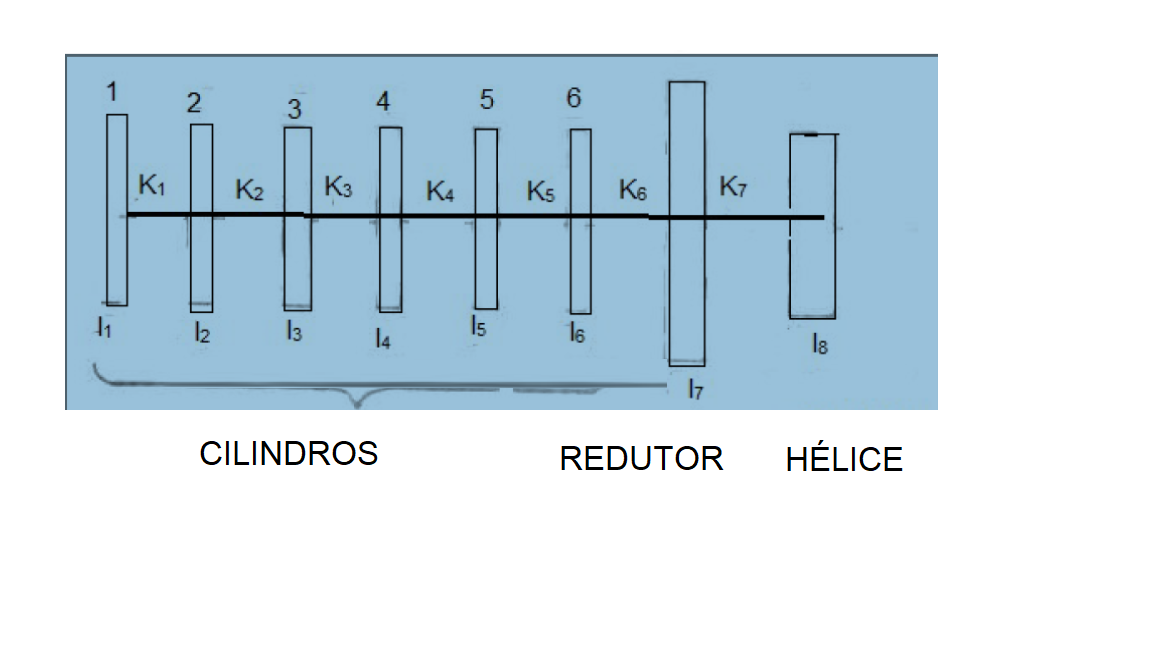 FIGURA 2
Modelo para estudo de vibração torcional de um a instalação propulsora com redutor
FREQUÊNCIAS NATURAIS DE VIBRAÇÃO DO EIXO PROPULSOR
MODELO PARA REPRESENTAÇÃO DE VIBRAÇÃO TORCIONAL

Cada modo natural tem uma resposta dada por
                                     Xli(t)  = Ali sen Ωi t                      
em que Xli(t) é o ângulo de torção no grau de liberdade l para o modo natural de vibrar i
Ali é a amplitude de vibração torcional no grau de liberdade l para o modo i
Ωi  é a frequência natural do modo i
DETERMINAÇÃO DAS VELOCIDADES CRÍTICAS PERIGOSAS
CÁLCULO DA ENERGIA INTRODUZIDA NA VIBRAÇÃO POR UM HARMÔNICO DO TORQUE DOS CILINDROS
Para o caso de deslocamentos angulares, a expressão correspondente é 
                                 (E.I.)T =  Σ EI.j i                           
em que   EI.j i é a energia introduzida no modo i pelo harmônico j atuando no grau de liberdade (disco) l, dada por:
                                    EIj i = π Cjl Ali sen Φjl

OBSERVAÇÃO: Estamos considerando o caso em que Ωj = Ωi , ou seja, a frequência do harmônico j do torque é igual a frequência   natural do modo i
CÁLCULO DA ENERGIA INTRODUZIDA NA VIBRAÇÃO POR UM HARMÔNICO DO TORQUE DOS CILINDROS
EIj i = π Cjl Ali sen Φjl

 Ali é a amplitude de vibração do i-ésimo modo de vibração no cilindro l, 
Cjl  é a amplitude do j-ésimo harmônico do torque no cilindro l
 Φjl é a defasagem entre o torque aplicado e o deslocamento angular do disco l
, 
A amplitude do l ésimo harmônico do torque (Cjl) é igual em todos os cilindros se o motor estiver funcionando regularmente
 A amplitude de vibração (Ali ) em um dado modo varia de cilindro para cilindro, como pode ser visto na Figura 3
FREQUÊNCIAS NATURAIS DE VIBRAÇÃO DO EIXO PROPULSOR
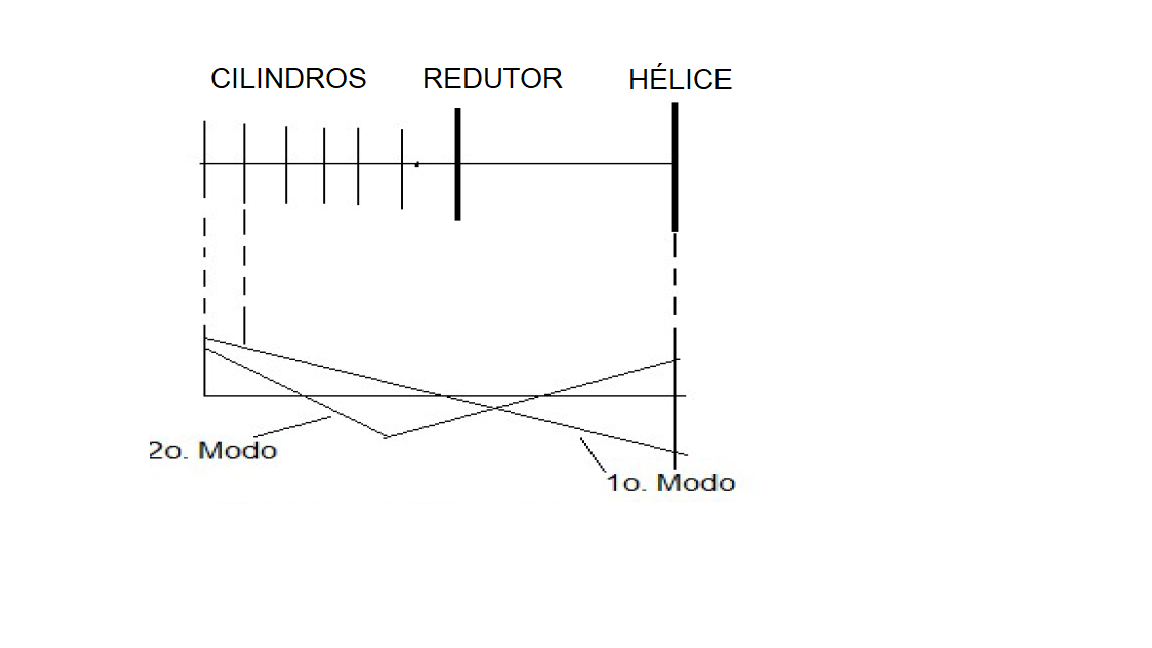 FIGURA 3
Primeiro e segundo modo naturais de vibração torcional
CÁLCULO DA ENERGIA INTRODUZIDA NA VIBRAÇÃO POR UM HARMÔNICO DO TORQUE DOS CILINDROS
Falta agora examinar a variável Φjl
- o movimento de vibração em um modo natural é síncrono
existe uma defasagem entre os harmônicos do torque de ordem j nos diferentes cilindros do motor 
                                                 αlj = j αfj 
a defasagem entre o torque nos diversos cilindros é determinada pelos ângulos de manivelas do motor
os ângulos de fase Φjl variam de um cilindro para outro
A Figura 4 apresenta um diagrama vetorial para cálculo da energia introduzida
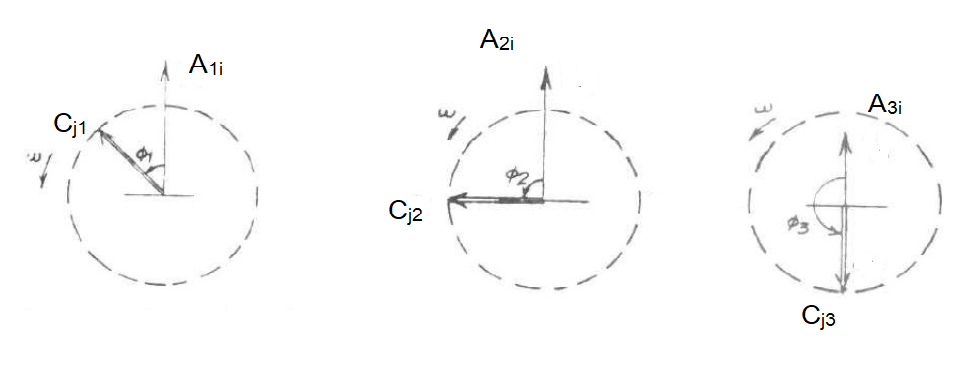 FIGURA 4
Representação vetorial de j ésimo harmônico do torque e do deslocamento angular no modo i em 3 cilindros de um motor
CÁLCULO DA ENERGIA INTRODUZIDA NA VIBRAÇÃO POR UM HARMÔNICO DO TORQUE DOS CILINDROS
A energia introduzida pelo j ésimo harmônico do torque no cilindro l dada por
                               EIj i = π Cjl Ali sen Φjl
 não se altera se, como mostrado na Figura 5, as direções dos vetores que representam os harmônicos torque e amplitudes forem permutados
A energia introduzida nos cilindros (graus de liberdade) é obtida multiplicando-se a soma das projeções dos vetores Ali por π Cjl 
O ângulo de fase, Ψ depende do valor adotado para Φj1, mas na ressonância Ψ deve ser igual a 90 graus
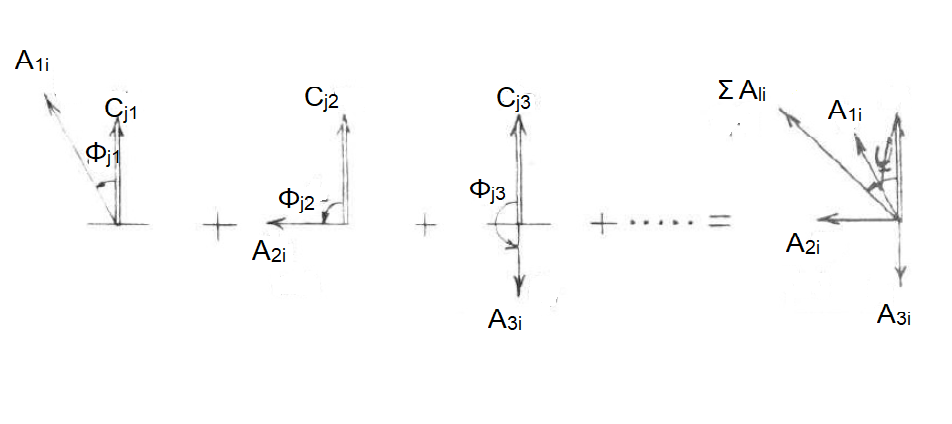 FIGURA 5
Representação vetorial do cálculo da energia introduzida pelo harmônico de ordem j atuando em 3 cilindros do motor
DETERMINAÇÃO DAS VELOCIDADES CRÍTICAS PERIGOSAS
A energia introduzida nos cilindros pode ser calculada por:

                         EIj i = π Cj Σv Ali 

onde Σv  indica uma somatória vetorial de Ali construída usando os ângulos de fase dos harmônicos de ordem j do torque em cada cilindro
Esta expressão só se aplica se a amplitude do harmônico é igual em todos os cilindros
Os valores (relativos) de Ali são obtidos da curva de vibração do modo i
TORQUE OSCILATÓRIO DO MOTOR E VIBRAÇÕES TORCIONAIS DO EIXO PROPULSOR
QUESTÃO ILUSTRATIVA
 
O eixo propulsor de um navio opera numa faixa de 90 a 120 rpm.  A instalação é composta por um motor de média rotação, acoplado ao hélice através de um redutor de razão 5/1. O motor é de 6 cilindros, 4 tempos com ordem de ignição 1,3,5,6,4,2, e rotação de projeto de 600 rpm.
Sabe-se que o torque absorvido pelo hélice varia com o quadrado da rotação.  
Sabe-se também que a relação entre a amplitude do harmônico de ordem n e o conjugado médio em cada cilindro é dada por:
    
                                         Cn  / C0     = 1, 0/n + 0,3
TORQUE OSCILATÓRIO DO MOTOR E VIBRAÇÕES TORCIONAIS DO EIXO PROPULSOR
QUESTÃO ILUSTRATIVA
 
A primeira frequência natural para vibração torcional do sistema propulsor, referida à rotação do eixo do motor, é de 1.800 cpm.  Para esse modo a curva de vibrar pode ser considerada linear com as seguintes amplitudes relativas para os cilindros extremos:
                                 A1  = 1,0          		A6 = - 0,5

a) Identificar as velocidades críticas na faixa de rotação considerada
 b) Determinar qual é a velocidade crítica mais perigosa
QUESTÃO ILUSTRATIVARESOLUÇÃO DA QUESTÃO
Item a) 
Velocidade crítica ocorre quando a frequência de um harmônico do torque é igual a uma frequência natural de vibração torcional do eixo propulsor.
O hélice opera na faixa de 90 a 120 rpm A faixa de operação do motor vai de 450 a 600 rpm
A frequência natural do primeiro modo de vibrar é de 1800 cpm
Velocidades críticas na faixa de operação do sistema propulsor:
   - 90 rpm, em que o 4º harmônico do torque tem frequência de 1800 cpm, portanto igual a primeira frequência natural;
   - 103 rpm: ressonância com o harmônico de ordem 3,5 do torque 
   - 120 rpm: ressonância com o harmônico de ordem 4 do torque
QUESTÃO ILUSTRATIVARESOLUÇÃO DA QUESTÃO
Item b)
A velocidade crítica é perigosa se a energia introduzida no processo de vibração é significativa
A energia total introduzida pode ser calculada por:
                                                   (E.I.)T =  Σ EI.j i                           
em que   EIji é a energia introduzida no modo i pelo harmônico j atuando no grau de liberdade (disco) l.
Na condição de ressonância: Ωj = Ωi , ou seja a frequência do harmônico j do torque é igual a frequência natural do modo i.
Pode-se expressar EIj i  através de:
                                           EIji = π Cjl Ali sen Φjl
QUESTÃO ILUSTRATIVARESOLUÇÃO DA QUESTÃO
Item b)
EIji = π Cjl Ali sen Φjl
 - Ali é a amplitude de vibração do i-ésimo modo de vibração no cilindro l
 - Cjl  é a amplitude do j-ésimo harmônico do torque no cilindro l
 - se o motor tem funcionamento regular Cjl   = Cj, 

  A energia introduzida na condição de ressonância pode ser calculada por:
                                          EIj i = π Cj Σv Ali
onde Σv  indica uma somatória vetorial de Ali construída usando os ângulos de fase dos harmônicos de ordem j do torque em cada cilindro
QUESTÃO ILUSTRATIVARESOLUÇÃO DA QUESTÃO
Item b)
Os valores (relativos) de Ali são obtidos da curva de vibração do modo i

b1) Operação a 90 rpm do hélice
    Objetivo: Construção do diagrama vetorial das amplitudes de vibração sob efeito do 4º harmônico do torque.
A Figura 6 mostra o esquema da instalação propulsora, o modelo para estudo da vibração torcional do sistema propulsor e a curva do primeiro modo de vibrar.
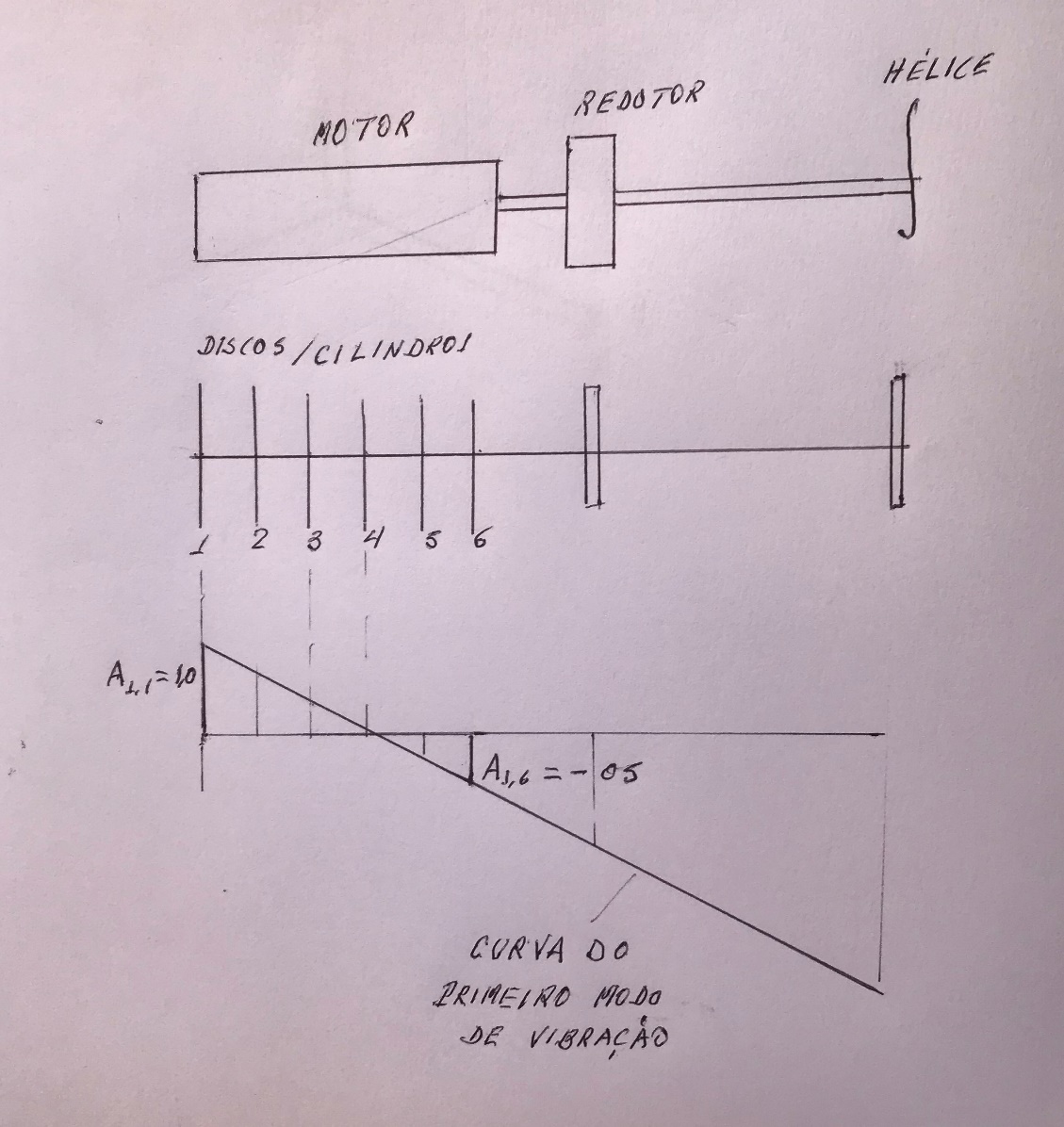 FIGURA 6 
Arranjo da instalação propulsora
Modelo para estudo de vibração torcional; Curva de vibração do primeiro modo
QUESTÃO ILUSTRATIVARESOLUÇÃO DA QUESTÃO
Da figura 6 obtém-se os valores das amplitudes, dado que a curva é linear e que são conhecidos os valores de A11 e A61. 
    A11 = 1,0;   A21=0,7;     A31 = 0,4 ;      A41  = 0,1 ;        A51   = -0,2  ;     A61 = -0,5
Para a construção do diagrama são necessários os ângulos de defasagem dos vetores
Correspondem aos ângulos de defasagem do 4º harmônico do torque nos diversos cilindros que é 4 vezes a defasagem fundamental do torque nos cilindros.
A defasagem fundamental do torque nos cilindros é igual a defasagem das manivelas do motor. Para motor é de 4 tempos
                                  αg =  360 x 2/ 6 = 120 graus
                                    α4 = 480 graus  = 360 + 120
QUESTÃO ILUSTRATIVARESOLUÇÃO DA QUESTÃO
A ordem de ignição do motor é 1,3,5,6,4,2
  Portanto, o arranjo de manivelas é
 dado na Figura 7
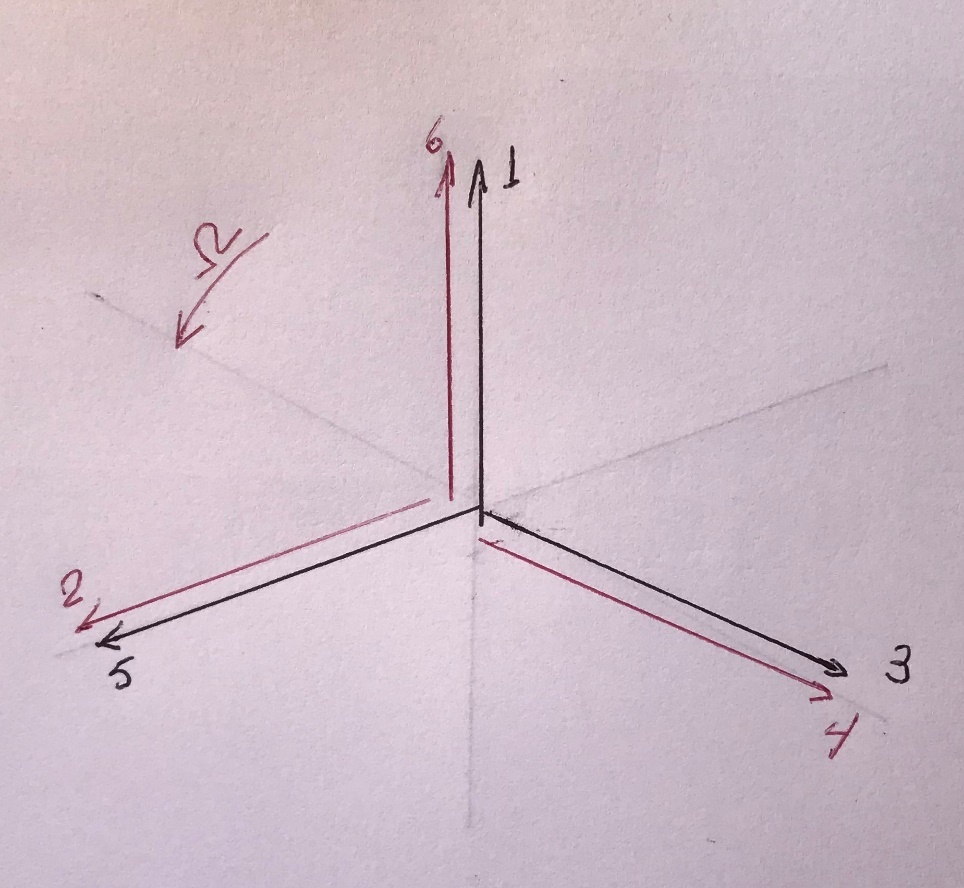 Figura 7 Arranjo de manivelas do motor
QUESTÃO ILUSTRATIVARESOLUÇÃO DA QUESTÃO
Pode-se, então, construir o diagrama dos vetores Ali, conforme mostrado na Figura 8: ordem dos vetores
A11 – zero graus;       A3i - 120     graus         A5i  -  240 graus;      
 A61 – zero graus;       A4i - 120     graus;         A2i  -  240 graus

Pelo diagrama da Figura 8 conclui-se que a resultante dos vetores é nula. Desta forma, a energia introduzida pelo 4º harmônico do torque é nula e 90 rpm é uma velocidade crítica não perigosa.
QUESTÃO ILUSTRATIVARESOLUÇÃO DA QUESTÃO
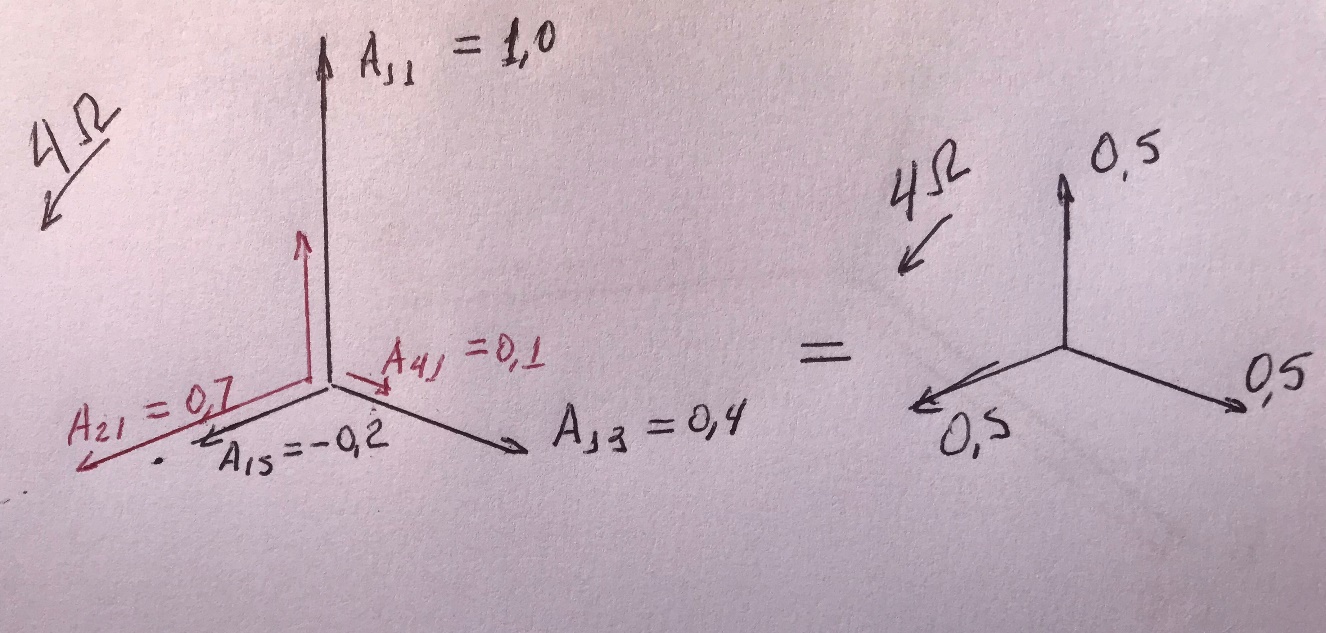 FIGURA 8
 Diagrama vetorial com as amplitudes de vibração, considerando a defasagem
 do 4º harmônico do torque
QUESTÃO ILUSTRATIVARESOLUÇÃO DA QUESTÃO
b2) Operação a 103 rpm do hélice
    Objetivo: Construção do diagrama vetorial das amplitudes de vibração sob efeito do harmônico de ordem 3,5 do torque
Os valores das amplitudes são os mesmos utilizados na análise da operação a 90 rpm.
    A11 = 1,0;   A21=0,7;     A31 = 0,4 ;      A41  = 0,1 ;        A51   = -0,2  ;     A61 = -0,5
Mas os ângulos de defasagem dos vetores são diferentes
São usados os ângulos de defasagem do harmônico de ordem 3,5 do torque nos diversos cilindros
 Esta defasagem é dada por:
                        α3,5 = 3,5 x 120 = 420 graus = 360 + 60
QUESTÃO ILUSTRATIVARESOLUÇÃO DA QUESTÃO
b2) Operação a 103 rpm do hélice
 O diagrama dos vetores Ali está mostrado na Figura 9:
       A11 – zero graus;       A3i -   60     graus         A5i  -  120 graus   
      A61 – 180 graus;       A4i - 240     graus         A2i  -  300 graus
Verifica-se que a resultante dos vetores é não nula
Desta forma, a energia introduzida pelo harmônico de ordem 3,5 do torque é significativa e 103 rpm é uma velocidade crítica perigosa
Recomenda-se que a instalação propulsora não funcione em torno dessa rotação. A tensão de cisalhamento oscilatório atuando na parte do eixo junto ao hélice pode causar avaria por fadiga.
QUESTÃO ILUSTRATIVARESOLUÇÃO DA QUESTÃO
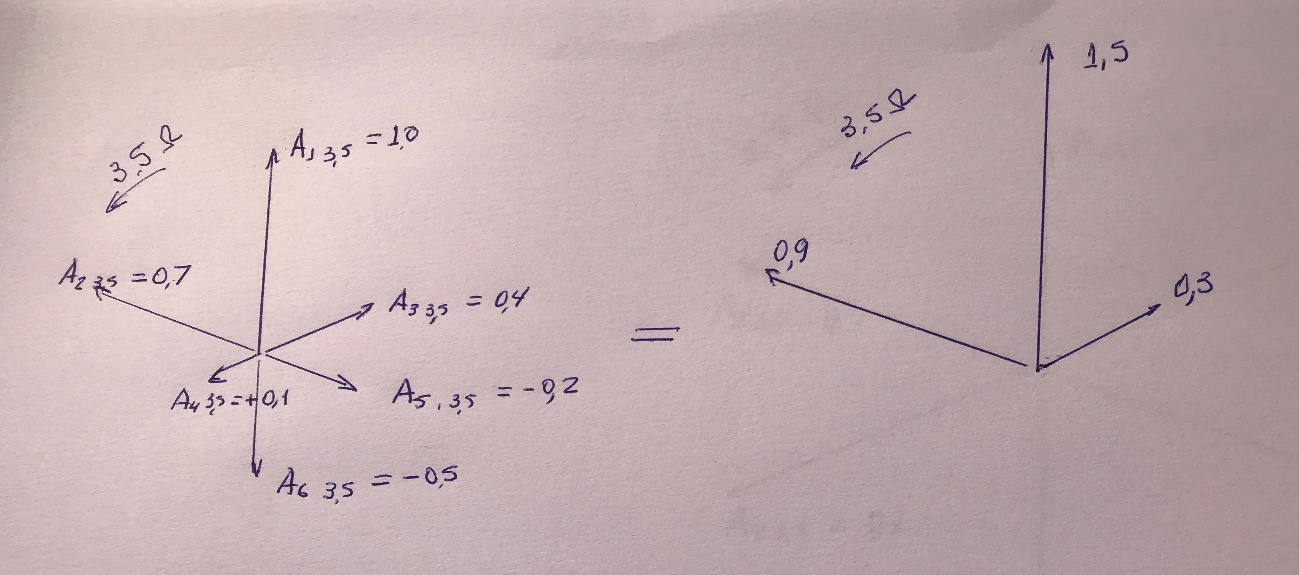 FIGURA 9 Diagrama vetorial com as amplitudes de vibração, considerando a defasagem do harmônico de ordem 3,5 do torque
QUESTÃO ILUSTRATIVARESOLUÇÃO DA QUESTÃO
b3) Operação a 120 rpm do hélice
 Objetivo: Construção do diagrama vetorial das amplitudes de vibração sob efeito do harmônico de ordem 3 do torque
Os valores das amplitudes são os mesmos utilizados na análise da operação a 90 rpm.
    A11 = 1,0;   A21=0,7;     A31 = 0,4 ;      A41  = 0,1 ;        A51   = -0,2  ;     A61 = -0,5
Mas os ângulos de defasagem dos vetores são diferentes
São usados os ângulos de defasagem do harmônico de ordem 3 do torque nos diversos cilindros
 Esta defasagem é dada por:
                        α3 = 3 x 120 = 360 graus
QUESTÃO ILUSTRATIVARESOLUÇÃO DA QUESTÃO
b3) Operação a 120 rpm do hélice

 O diagrama dos vetores Ali, está mostrado na Figura 10:
      A11 – zero graus;       A3i -   zero     graus         A5i  -  zero 0 graus   
      A61 – zero graus;       A4i -   zero   graus           A2i  -  zero graus

Verifica-se da Figura 5 que a resultante dos vetores é não nula
Desta forma, a energia introduzida pelo harmônico de ordem 4 do torque é significativa e 120 rpm é uma velocidade crítica perigosa
QUESTÃO ILUSTRATIVARESOLUÇÃO DA QUESTÃO
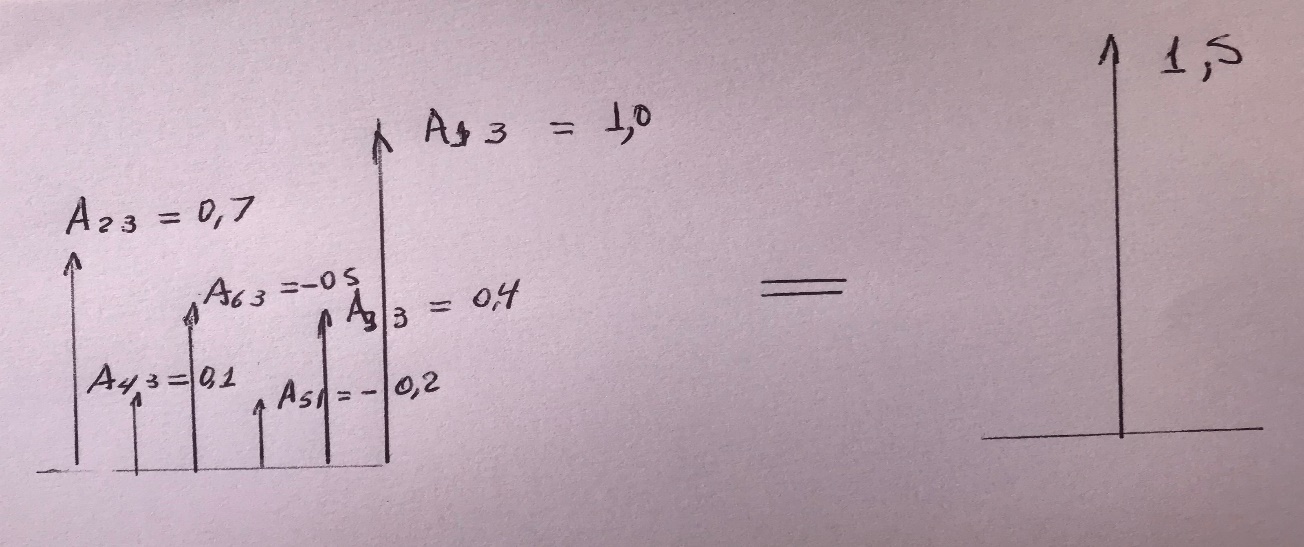 FIGURA 10 
Diagrama vetorial com as amplitudes de vibração, considerando a defasagem do harmônico de ordem 3 do torque
QUESTÃO ILUSTRATIVARESOLUÇÃO DA QUESTÃO
b4)   Comparação entre as velocidades críticas 103 e 120 rpm 
A energia introduzida é dada por:  EIj i = π Cj Σv Ali
Até aqui só temos dados de Σv Ali para as duas velocidades críticas 
A maior somatória vetorial das amplitudes ocorre para a operação a  103 rpm  (2,16 contra 1,5).
Em relação ao valor de Cj , sabe-se que:   Cn  / C0     = 1, 0/n + 0,3
Então, temos:
                       C3  = 0,63 C0                      C3,5  = 0,58 C0

Mas os valores de C0 , dependem da rotação. O torque médio varia com o quadrado da rotação, ou seja:
                     C0(120) / C0(103)  = (120/103)2 = 1,36
QUESTÃO ILUSTRATIVARESOLUÇÃO DA QUESTÃO
b4)   Comparação entre as velocidades críticas 103 e 120 rpm 
Para a rotação 103 rpm obtém-se:    Σv Ali  = 2,16

Levando em consideração todos os fatores, chega-se a:
                    EI(120) / EI(103) = (0,63/0,58) x (1,36) x (1,5/2,16)  = 1,03

Verifica-se que a diferença entre os valores de energia introduzidas nos 2 casos é muito pequena, ou seja as duas velocidades críticas são igualmente perigosas
QUESTÃO ILUSTRATIVADA APOSTILA
A instalação propulsora de um navio é constituída por um motor Diesel de 6
cilindros, 2 tempos, com ordem de ignição 1,5,3,6,2,4, acoplado diretamente a um hélice de passo fixo.

O hélice tem rotação de projeto de 100 rpm absorvendo 15.000 kW. Está
previsto, porém, que o hélice opere em outras condições.

Em uma destas condições, o motor trabalha a 94 rpm, fornecendo potência de 12.500 kW. Verificou-se, nesta situação, um problema sério de vibração
torcional que não havia sido previsto pelo estudo de vibração realizado
QUESTÃO ILUSTRATIVADA APOSTILA
O estudo de vibração torcional apresentou os seguintes resultados:

i) primeira frequência natural 282 cpm
ii) curva do modo de vibrar linear com os seguintes valores
(relativos) de amplitude: A1 = 1,0; A6 = 0,5; Ah = -0,5
iii) coeficiente de amortecimento no hélice 500 kN.m/(rad/seg)

a) Deseja–se saber qual deveria ser a amplitude de vibração no hélice quando o motor opera a 94 rpm.
QUESTÃO ILUSTRATIVADA APOSTILA
As medições de vibração junto ao hélice indicaram um valor mais alto que o calculado

Duas explicações foram apresentadas para esta divergência:
iv) o valor do coeficiente de amortecimento adotado é menor que o real;
v) o motor estava com falha de combustão no cilindro 4, de modo que a potência era suprida pelos outros 5 cilindros.

b) Deseja-se saber se você aceita a segunda explicação. Qual seria nesta
condição a amplitude de vibração no hélice?
QUESTÃO ILUSTRATIVADA APOSTILA
Antes de passar ao exame da Questão  Ilustrativa, vamos recuperar outro conceito apresentado no capítulo 6
Energia dissipada no processo de vibração em um ciclo de vibração para um sistema com um grau de liberdade
E. D. = π c ω x02 sen Φ
Para um sistema com múltiplos graus de liberdade
                                        E. D. = Σl π cli ωi Ali2 sen Φjl
em que cli  é o coeficiente de amortecimento no modo i atuando no grau de liberdade l e  é a frequência do harmônico
 A amplitude da resposta em ressonância é obtida igualando a energia introduzida pelos harmônicos do torque com a energia dissipada
QUESTÃO ILUSTRATIVADA APOSTILA
HIPÓTESES PARA SOLUÇÃO DA QUESTÃO

i)Todo o amortecimento está no hélice
ii)Trata-se de uma condição de ressonância
iii) A excitação só é produzida pelo motor
Energia dissipada na vibração torcional do sistema propulsor: 
                          E. D. = π ch ω1 Ah12
em que chi  é o coeficiente de amortecimento  do hélice no modo i 
A amplitude da resposta em ressonância é obtida igualando a energia introduzida pelos harmônicos do torque com a energia dissipada
QUESTÃO ILUSTRATIVADA APOSTILA
A energia introduzida na condição de ressonância pode ser calculada por:
                                          EIj i = π Cj Σv Ali
Portanto, aplica-se:
                                    π Cj Σv Ali   = π ch ω1 Ah12
As duas somatórias serão calculadas a partir dos valores relativos de amplitudes da curva de vibrar apresentadas no enunciado
Para o cálculo do primeiro membro constrói o diagrama vetorial dos Ali
QUESTÃO ILUSTRATIVADA APOSTILA
CONSTRUÇÃO DO DIAGRAMA VETORIAL DOS Ali
Sabe-se que 94 rpm é velocidade crítica, pois a frequência do 3º harmônico  
é igual a frequência natural do primeiro modo de vibração torcional  
Para a construção do diagrama os valores de Ali são retirados da Figura 11
A11  =  1,0;      A21  =  0,9        A31  =  0,8   A41  =  0,7    A51  =  0,6             A61  =  0,5 
Para a construção utiliza-se as defasagens do 3º harmônico, que é triplo da defasagem angular das manivelas
                             αg =  360 / 6 =  60 graus
                              α3 =  3 αg =  180 graus
 O diagrama dos vetores Ali, está mostrado na Figura 12
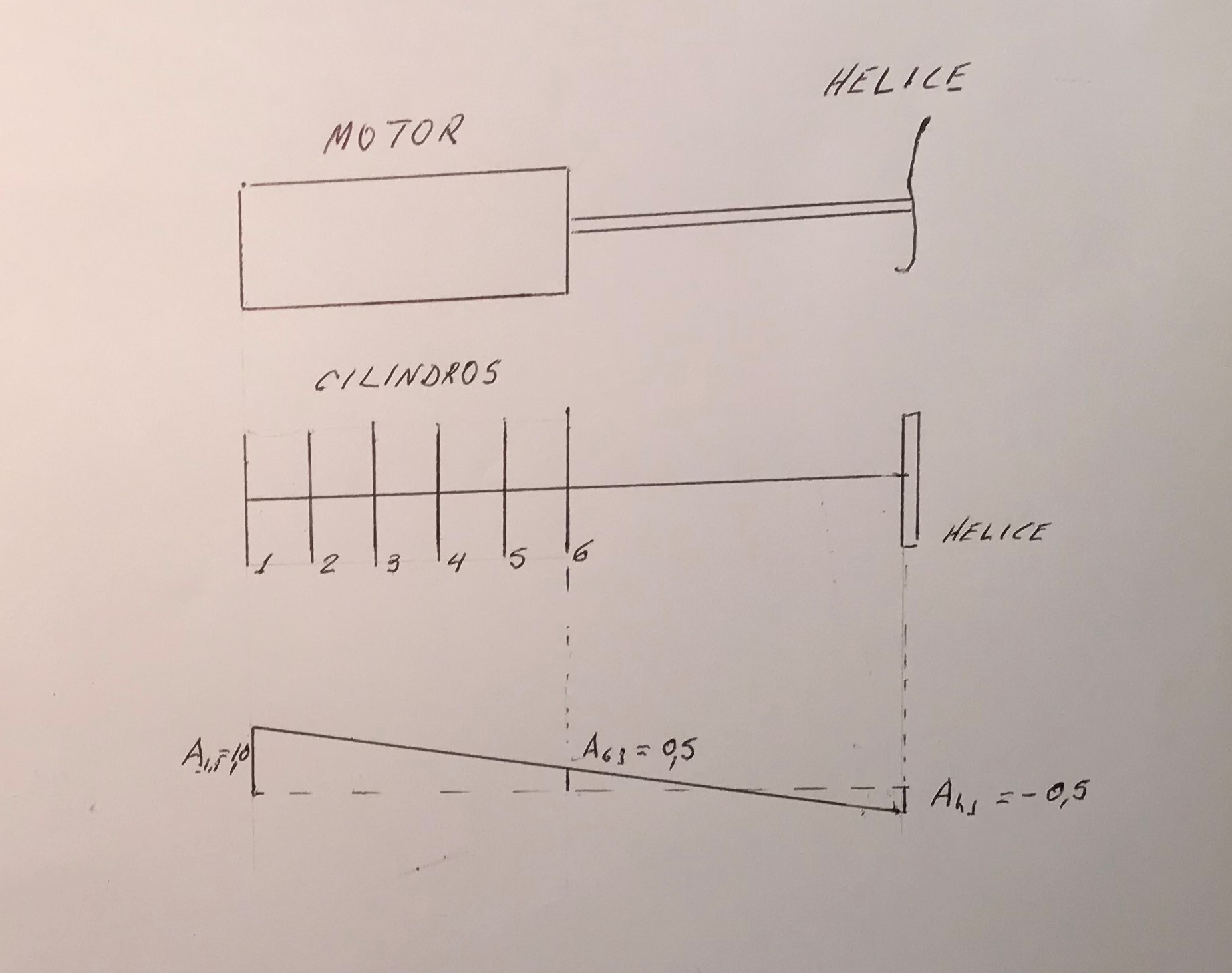 FIGURA 11
Arranjo da instalação propulsora
Modelo para estudo de vibração torcional; Curva de vibração do primeiro modo
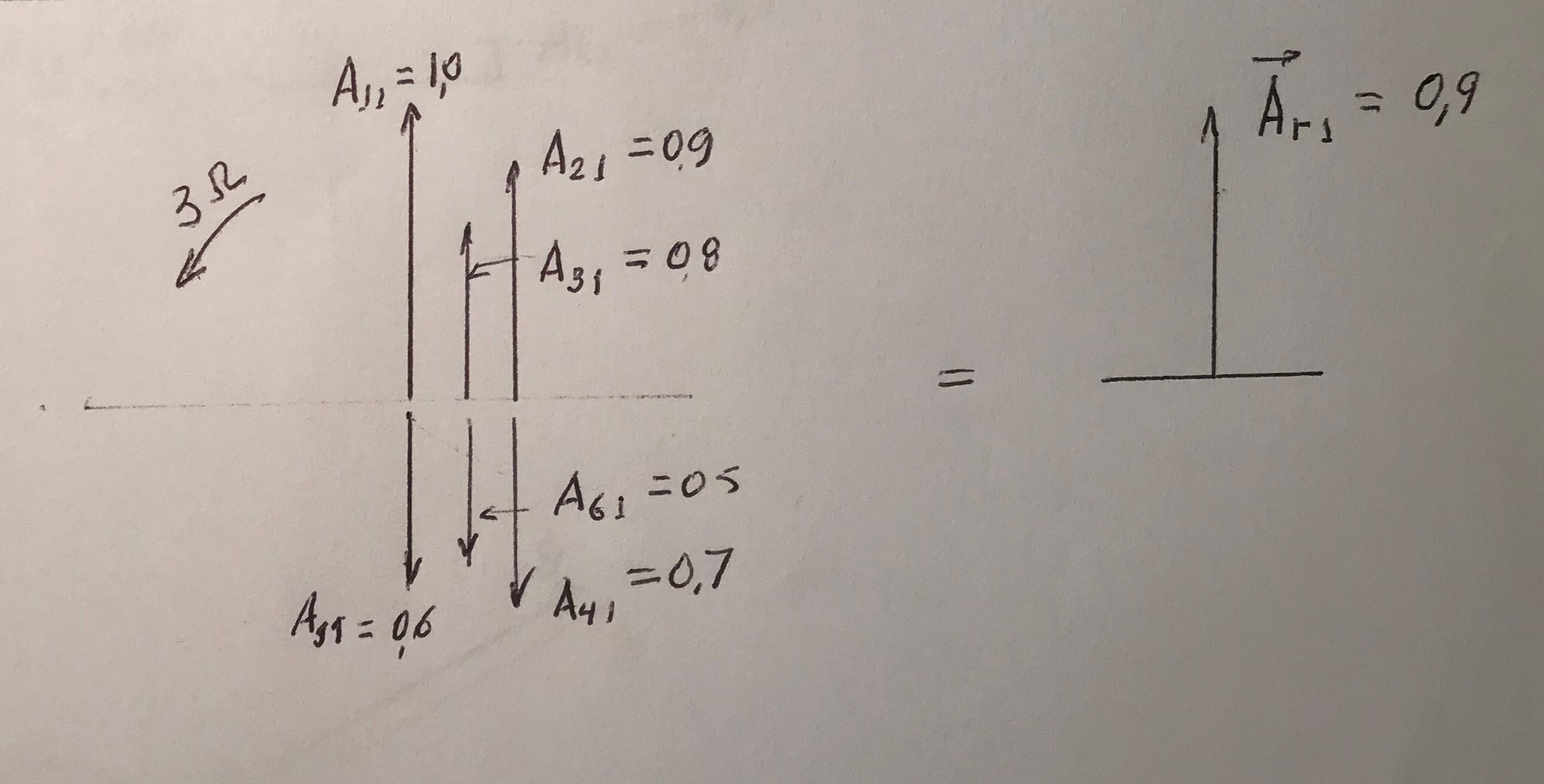 FIGURA 12 
Diagrama vetorial com as amplitudes de vibração, considerando a defasagem do harmônico de ordem 3 do torque
QUESTÃO ILUSTRATIVADA APOSTILA
CONSTRUÇÃO DO DIAGRAMA VETORIAL DOS Ali
Verifica-se da Figura 12 que a resultante dos vetores é não nula
Desta forma, a energia introduzida pelo harmônico de ordem 3 do torque é significativa e 94 rpm é uma velocidade crítica perigosa
É importante observar que a resultante dos vetores foi calculada admitindo uma unidade de amplitude de vibração no cilindro 1
Para um outro valor de amplitude multiplica-se a energia introduzida por esta amplitude
Para o cálculo da energia introduzida é preciso calcular a amplitude do 3º harmônico do torque. Admite-se que a amplitude do harmônico está relacionado com o torque médio através de:  Cn   = (1/n + 0,3) C0
         em que C0 é o torque médio
QUESTÃO ILUSTRATIVADA APOSTILA
DETERMINAÇÃO DA AMPLITUDE DE VIBRAÇÃO NO HÉLICE
Completa-se o cálculo da energia introduzida
Desenvolve a expressão da energia dissipada
Calcula-se a amplitude de vibração

RESOLUÇÃO DO ITEM b
Verificar se a redução do amortecimento causa aumento da amplitude de vibração
Verificar se a ausência de combustão no cilindro 4 pode agravar o problema de vibração
QUESTÃO ILUSTRATIVADA APOSTILA
CÁLCULO DA ENERGIA INTRODUZIDA
a) Amplitude do harmônico de ordem 3
                                 Cn   = (1/n + 0,3) C0
    C0 = Pot. Motor/ Ω  =   12.500 /[ (2 π ) 94/60 ]  = 1270 kN
                               C3  =   (1/3 + 0,3) C0  = 0,63 x 1270
                                        C3  = 801 kN
b) Energia introduzida para A11 = 1,0 
                              EI = π Cn Σv Ali   = π x 801 x 0,9 = 2.264
                   Cálculo da energia dissipada para A11 = 1,0 
                 E. D. = π ch ω1 Ah12  = π x 500 x (2 π 282/60) x (-0,5)2  =  11.583
QUESTÃO ILUSTRATIVADA APOSTILA
CÁLCULO DA AMPLITUDE DE VIBRAÇÃO
Considerando, agora, a amplitude de vibrar real, a ser determinada,, multiplica-se EI por (A11)real e ED por (A11)2real 
obtendo-se a expressão para calcular (A11)real 
                                                 (A11)real = 0,195 rad  
E a amplitude de vibração no hélice é  
                                (Ah1)real = 0,097  rad
QUESTÃO ILUSTRATIVADA APOSTILA
ITEM b
As medições de vibração junto ao hélice indicaram um valor mais alto que o calculado
Duas explicações foram apresentadas para esta divergência:
iv) o valor do coeficiente de amortecimento adotado é menor que o real;
v) o motor estava com falha de combustão no cilindro 4, de modo que a potência era suprida pelos outros 5 cilindros.

b) Deseja-se saber se você aceita a segunda explicação. Qual seria nesta
condição a amplitude de vibração no hélice?
QUESTÃO ILUSTRATIVADA APOSTILA
ITEM b
A primeira argumentação certamente não explica esta divergência pois, seo coeficiente real é maior que o adotado, a amplitude de vibração deveria ser menor do que a calculada
Quanto à segunda explicação, deve-se primeiro verificar se o motor pode fornecer 12.500 kW com apenas 5 cilindros funcionando.
Como a potência normal é de 15.000 kW, retirando um cilindro ele poderia ainda fornecer 12.500 kW. A questão é saber se ele poderia fornecer esta potência a 94 rpm
Vamos admitir que o motor tem margem de potência para fornecer 12.500 kW a 94 rpm com 5 cilindros
QUESTÃO ILUSTRATIVADA APOSTILA
ANÁLISE DA ENERGIA INTRODUZIDA

Para haver uma maior amplitude de vibração é necessário que a energia introduzida seja maior
Será que com a falha de combustão no cilindro 4 há aumento da energia introduzida?
Examinando a Figura 12, verifica-se que com a supressão do termo A41 que 
está representando a contribuição do 3º harmônico no cilindro 4, há um aumento do vetor resultante, que vai de 0,9 para 1,6
Existe, então, um aumento de quase 80 % na energia introduzida e isto certamente é responsável pela amplitude maior de vibração que se observou